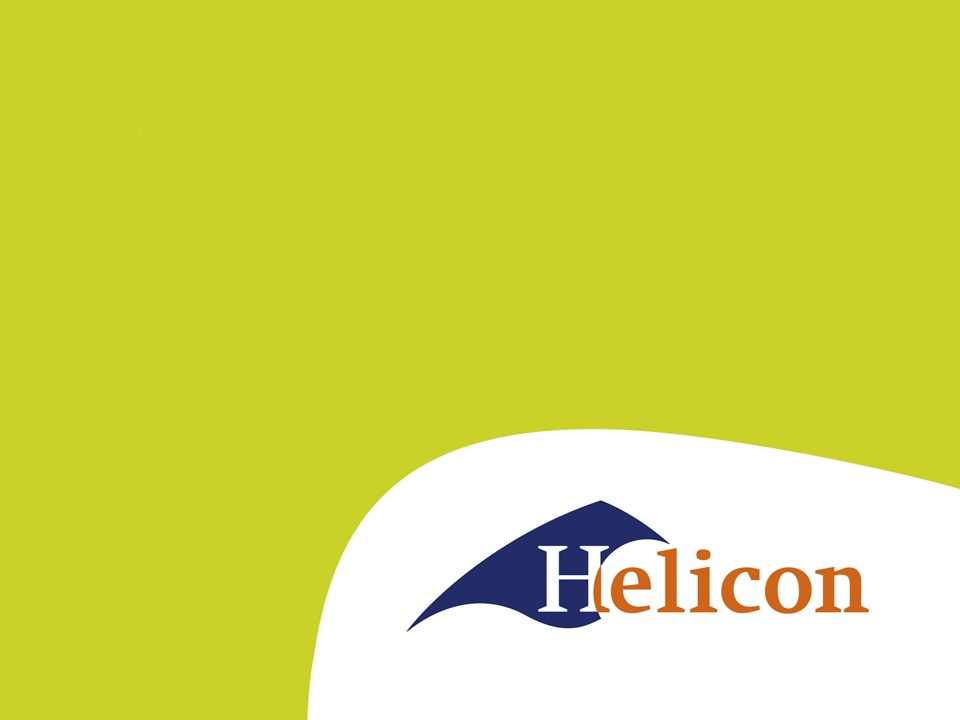 Biobased Economy
Les 5: Biomassa
Klimaatakkoord
[Speaker Notes: Biomassa speelt een belangrijke rol in het klimaatakkoord. Hierdoor ook voor jullie als toekomstig beleidsadviseurs duurzaamheid.
Daarom moeten we wel weten wat biomassa is.]
Leerdoelen
Aan het einde van de les..
Aan het einde van de les weet je wat is biomassa
Weet je uit welke bouwstenen biomassa bestaat
Weet je waar we biomassa voor kunnen gebruiken binnen de biobased economie.
Kan je het verschil tussen primaire en secundaire metabolieten benoemen. 
Kan je een primaire metaboliet noemen
Kan je een doel van secundaire metabolieten noemen.
Biomassa
Biomassa is organisch materiaal dat is afkomstig is van organismen. 
Organismen zijn samengesteld uit cellen, die een grote verscheidenheid aan biomassacomponenten bevatten. 


Binnen de biobased economy gebruiken we voornamelijk biomassa die is afgeleid van plantaardig materiaal, bacteriën of schimmels.
[Speaker Notes: Vetten - Lipiden
Suikers - Carbohydraten
Eiwitten]
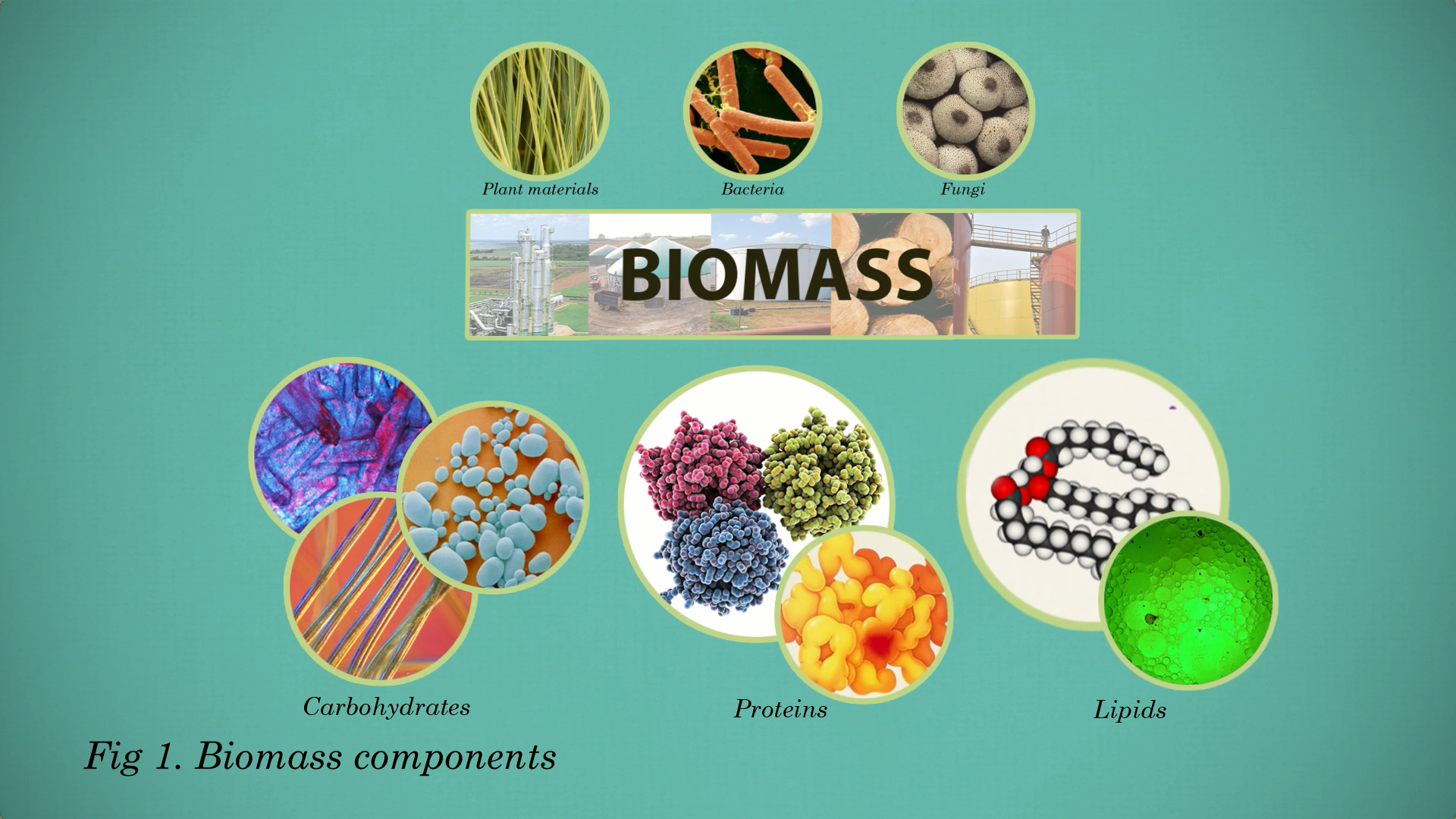 Plantmateriaal	           Bacterie		Schimmels
Lipiden
Eiwitten
Koolhydraten
[Speaker Notes: Biomassa is een organische stof.
Organische stof bestaat uit cellen.
We gebruiken biomassa van plantresten, bacterie en schimmels
Voornaamste onderdelen van cellen zijn koolhydraten, eiwitten en lidipen (olieachtige onderdelen)]
Koolhydratengroep
Suikers		       Zetmeel		       Cellulose
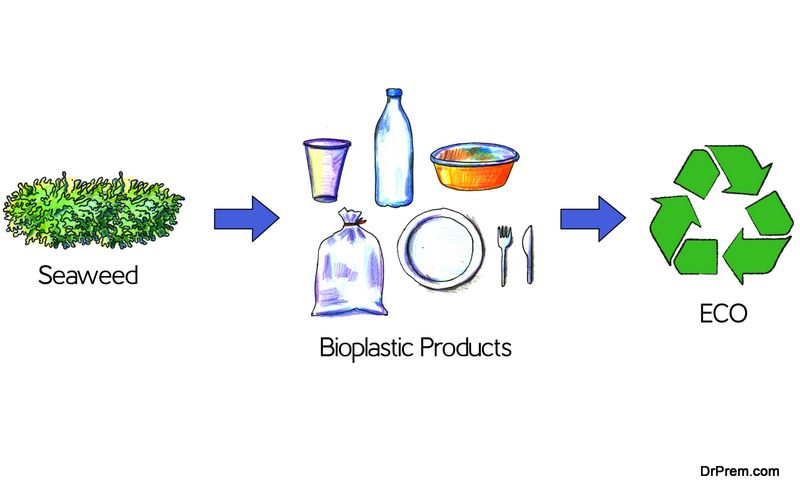 [Speaker Notes: In de niet-voedingsindustrie wordt:
Van zetmeel wordt lijm gemaakt. Van aardappelen of aardappelschillen
Van cellulose wordt papier of textiel gemaakt
Suiker wordt voornamelijk in de voedingsindustrie gebruikt]
Eiwitten groep
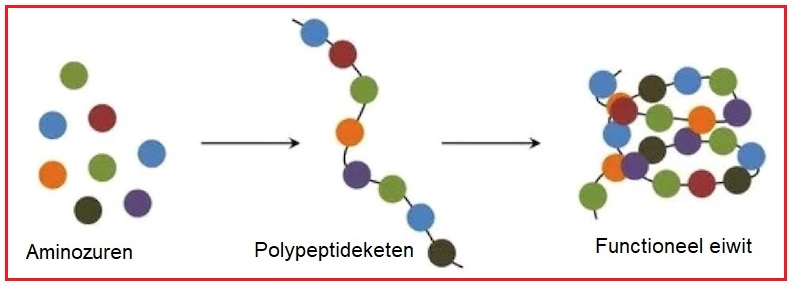 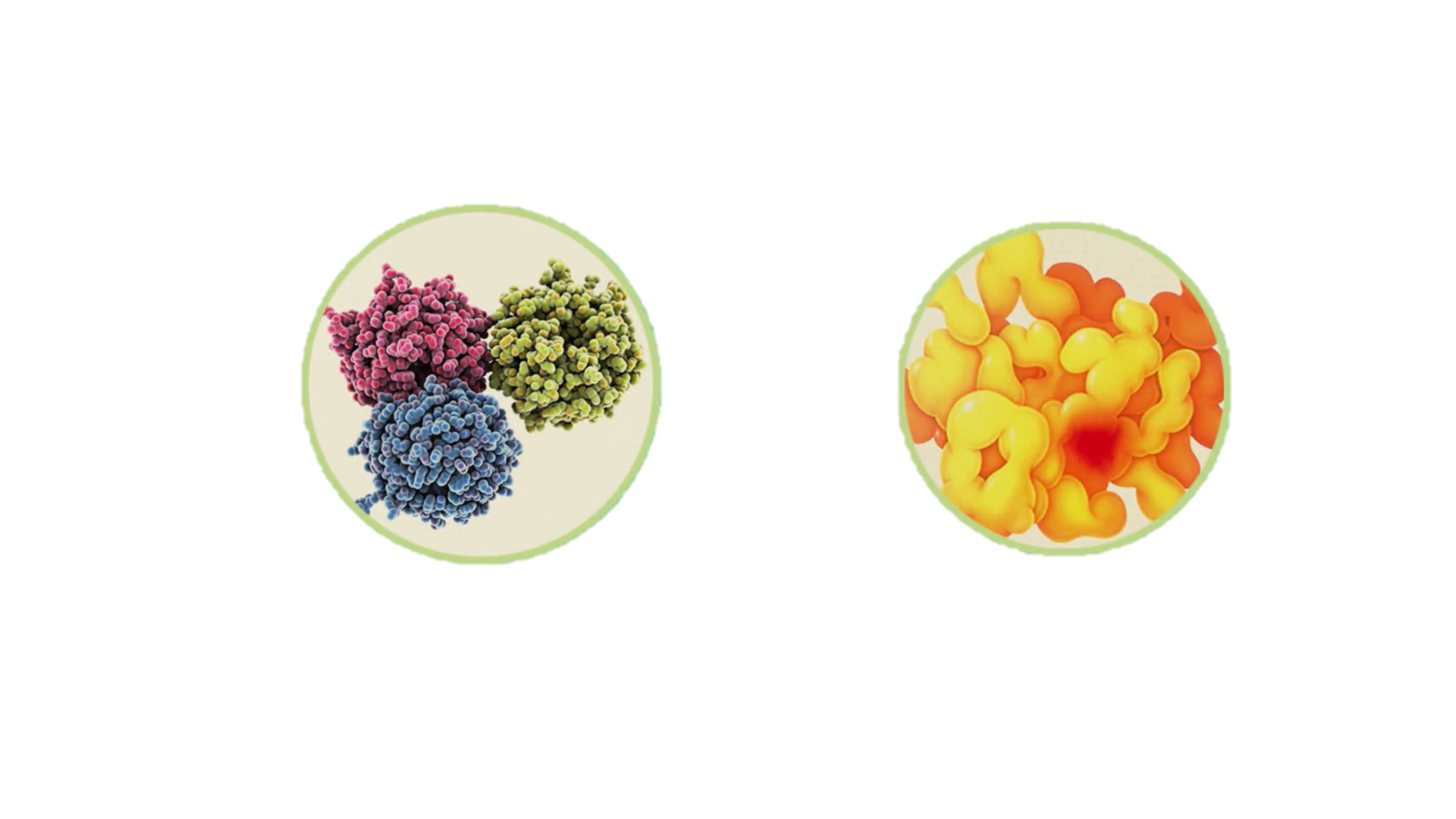 Enzymen
Wassen van textiel
Bleken van papier
Afbreken van cellulose
Bewerken van leer
[Speaker Notes: Er zijn verschillende soorten eiwitten met verschillende functies]
Lipiden groep
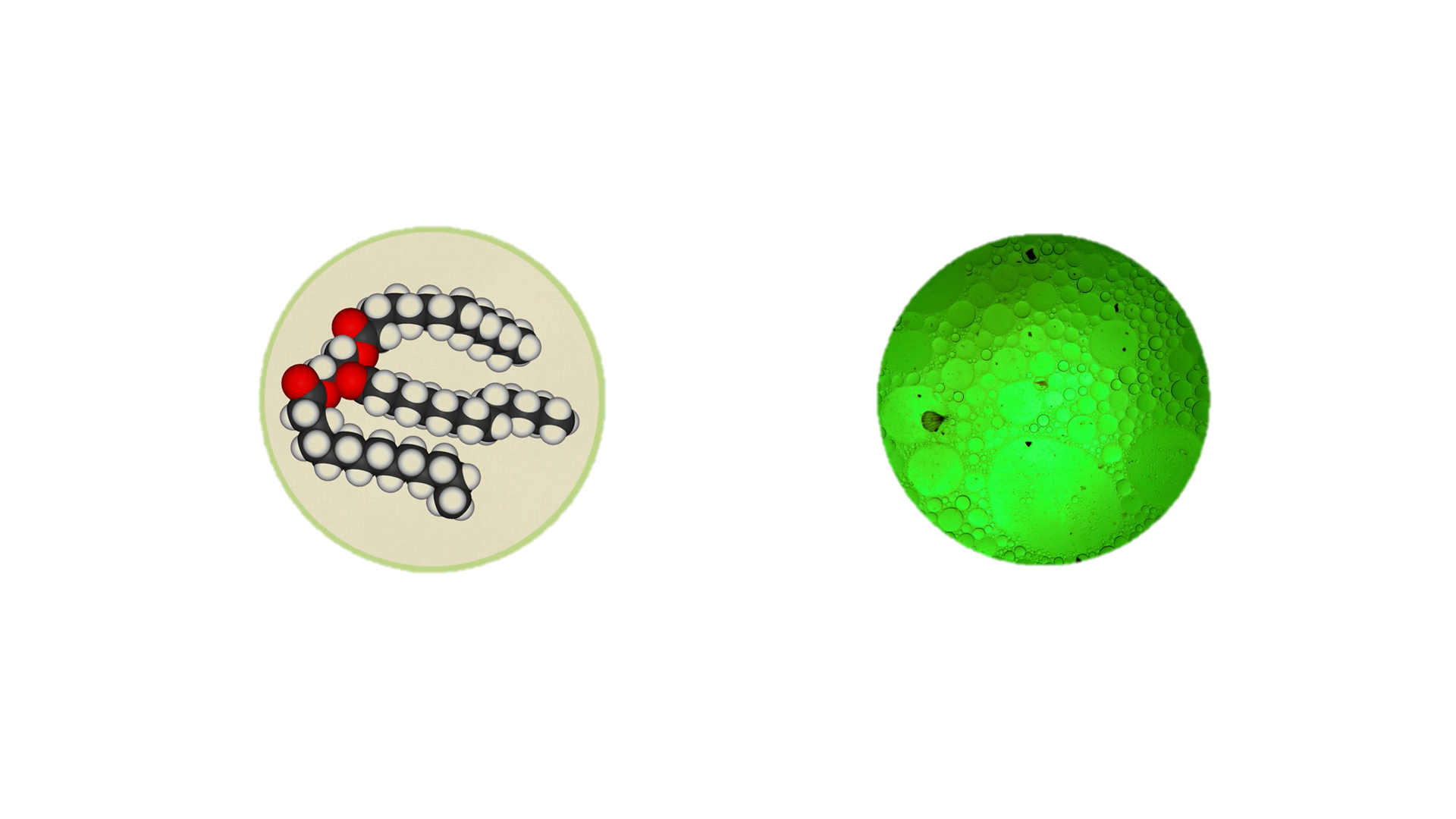 Cosmetica
Reinigingsmiddelen
Inkt
Glycerine
Bioplastics
Brandstoffen
enz
Vetten			          Oliën
[Speaker Notes: Olie wordt in veel verschillende processen gebruikt]
Wat zit er nog meer in Biomassa?
Naast Lipiden, Koolhydraten en eiwitten zitten er nog veel meer onderdelen in biomassa.

Deze vaak in kleine hoeveelheden

Bijvoorbeeld pigmenten:
Planten en algen produceren pigment.
Deze worden gebruikt voor het kleuren van textiel, bioplastic en andere materialen.
Primair en secundaire metabolieten
Primaire metabolieten 
Suikers, Koolhydraten 
Vetten, lipiden
Eiwitten, proteinen
Nucleïnezuren  
Secundaire metabolieten nodig voor overleving organisme
 Stoffen die werken als Insecticiden 
 Stoffen die werken tegen ziekten
 Kleurstoffen
[Speaker Notes: Primair = levensbelang van planten (direct betrokken bij groei van cellen)
Secundair = minder belangrijk voor voortbestaan planten (afweer van de plant) peniciline, cocaine, wiet etc.]
Waardepiramide
[Speaker Notes: Waarde van farmaceutische producten (medicijnen) is hoger dan die van energie.Omega 3 vetzuur voor farmacie levert meer op dan olie voor brandstof]
Oneindige mogelijkheden
De verbindingen uit biomassa is eindeloos.
Er kunnen dus eindeloze producten worden gemaakt

Er is nog veel onderzoek nodig om de natuur voor ons te laten werken.
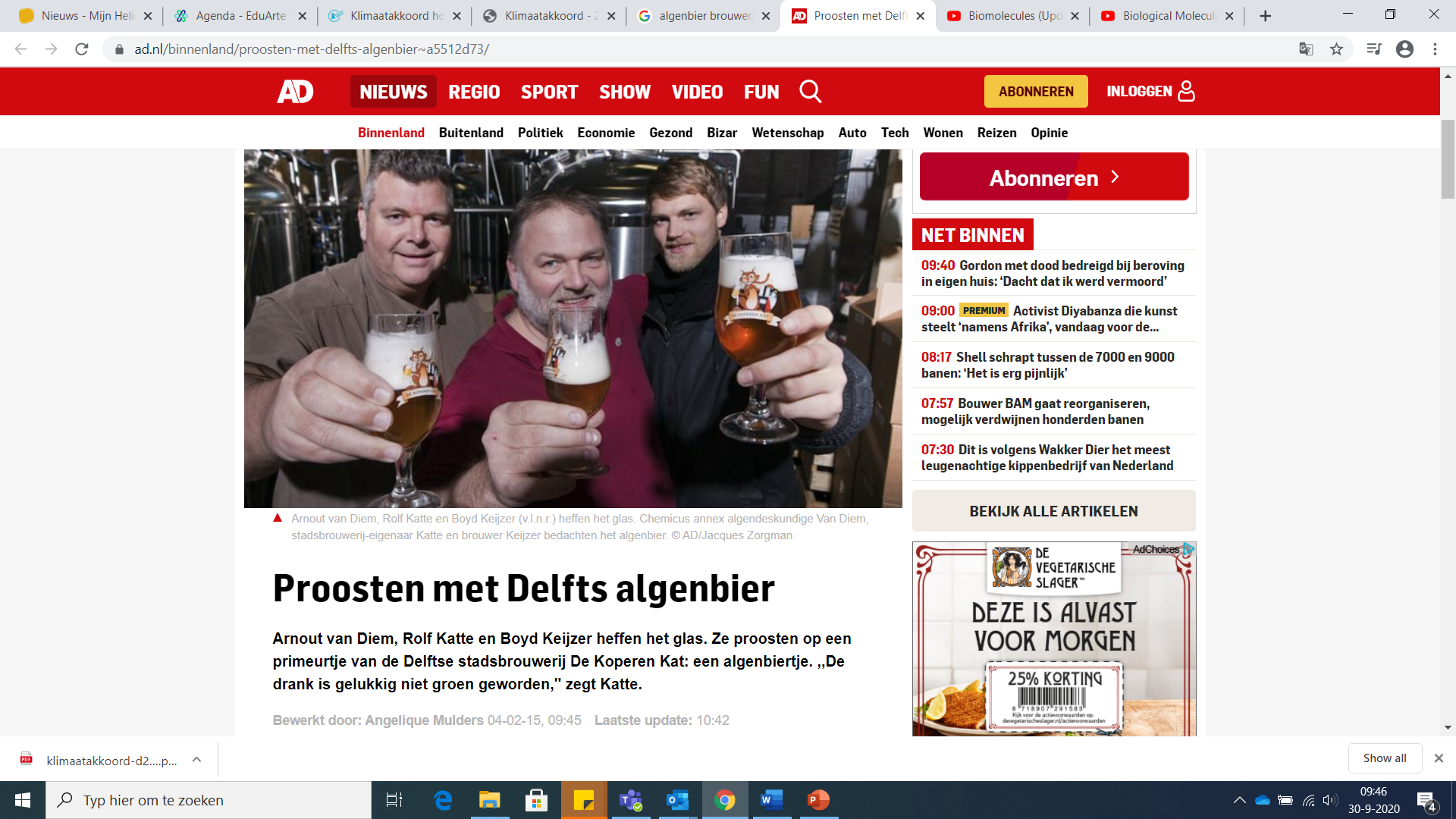 [Speaker Notes: Wordt bij de productie van algenbier gebruik gemaakt van een primaire of secundaire metaboliet? Onderbouw je keuaarom?]
Leerdoelen
Aan het einde van de les..
Aan het einde van de les weet je wat is biomassa
Je weet uit welke bouwstenen biomassa bestaat
Aan het einde van de les waar we biomassa voor kunnen gebruiken binnen de biobased economie.
Je kan het verschil tussen primaire en secundaire metabolieten benoemen. 
Je kan een doel van secundaire metabolieten noemen.
[Speaker Notes: Biomassa, is de massa waaruit organismes zijn opgebouwd.
Bouwstenen: koolhydraten (suikers), vetten, eiwitten en nucleïnezuren (DNA). 
Biomassa, gebruiken we voor eindeloos veel toepassingen. Medicijnen, tot energie. 
Primaire, zit in iedere organisme en secundaire is afhankelijk van organisme om het in leven te houden, kleurstoffen, chemische stofjes.
Primaire metaboliet: vetten, etc… secundaire, gif tegen insecten of kleurstoffen om organisme aan te trekken (planten).]